SB-129 K-12 Online Student Mobility Report
January  2021
1
Items to be covered
Review of Legislation 
SB19-129 – Concerning the Regulation of Online Schools
Data Analysis
Overview
Student exit codes 2018-19
When are students withdrawing?
Withdrawals by school type
Grade Reassignment and retention
Questions
2
Review of Legislation
Senate Bill 19-129 – Concerning the Regulation of Online Schools
To prepare an annual report of information received from online schools and the authorizers of online schools concerning students who withdraw from enrollment after the pupil enrollment count day. 
The report must, at a minimum, include
the date on which the student withdrew from enrollment;
the grade level at which the student was enrolled at the beginning of the school year and the grade level at which the student was enrolled when the student transferred;
and, to the extent known, whether the student during the same school year enrolled in another public school, a private school, or a nonpublic home-based educational program as defined in section 22-33-104.5 or graduated from or completed high school.
Data Analysis
Student October Pupil Count (October Count) snapshot data
Student End of Year snapshot data collection
20,597 student records
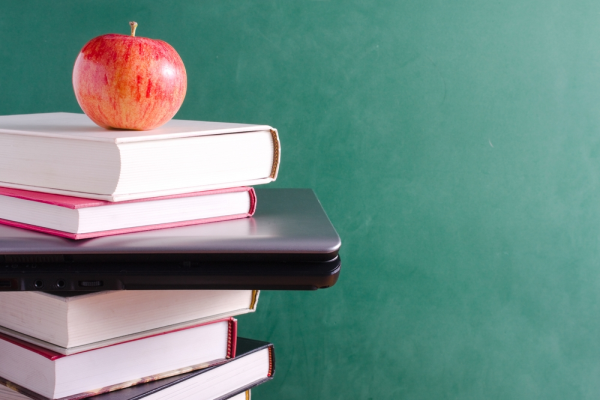 2018-19 Student Exit Codes
Student Interchange
Exit date and an indicator of the reason the student withdrew from the school 
Grouped as “Withdrew”
Students are also assigned a code when they complete the school year with a school
Grouped as “Completed or continued”
Students are coded with an exit code at graduation or completion (i.e., High School Equivalency Diploma (HSED))
Grouped as “Completed or continued”
2018-19 Student Exit Codes
16,669 (80.9%)-Continued or completed
3,928 (19.1%)-Withdrew

Previous year (2017-18 (found in the 2019 Summary Report, Appendix A))
15,248 (78.9%)-Continued or completed
4,086 (21.1%)-Withdrew
6
2018-19 Student Exit Codes (cont.)
1-Reason for withdrawal was transferring to a school in another district. 
1,115 (28.4%) of the exiting students were coded as transferring to a school in a different school district

2-Drop out 
1,074 (27.3%) of the exiting students were coded with a drop out code
3-Transfer to Home-based education (Home school)
813 (20.7%) of the exiting students were coded as transferring to nom-public home school setting
*3,002 (76.4%) of the 3,928 total withdrawals for 2018-19 school year
2018-19 Student Exit Codes (cont.)
14,149 (84.9%) coded as completing the school year and not exiting the online school.
2, 260 (13.6%) coded as continuing or completing. 
97 (0.6%) coded as grade reassignments
When are students withdrawing?
0-30 Days 620 3.0%
 30-60 Days 661 3.2% 
60-90 Days 548 2.7% 
90-120 Days 864 4.2% 
120-150 Days 488 2.4% 
150-200 Days 478 2.3% 
200+ Days 269 1.3% 
Total Withdrawals 3928 (19.1%)
Withdrawals by school type-2018-19
Multi-district (Charter)-14 
1,914 (21.1%)
Multi-District (Non-Charter)-24 
1,802 (17.5%)
Single-District-11  
1,191 (17.8%)
Grade Reassignment and Retention
In grades K through 11, the number of students coded with a retention code was minimal (i.e., with n counts less than 16)
For students in grade 12, 1,435 students were coded as being retained.
97 grade level reassignments
Contact Information
Office of Blended and Online Learning
Renee Martinez, Principal Consultant 
martinez_r@cde.state.co.us303-866-6864

Rachel Matson, Senior Consultant 	matson_r@cde.state.co.us
	303-726-9102
Questions?
13